Творческий проект
 «Создание коллажа»: 

Руководитель:
Шукова Ирина Владимировна
(педагог дополнительного образования 
ГДТДиМ)
Обоснование проекта:
Когда заходишь в помещение, комнату, квартиру, где все подобрано со вкусом, а так же используются панно и коллажи для украшения интерьера и придания ему уюта, то поднимается настроение! А когда коллажи выполнены своими руками, это вдвойне приятно. Мы хотели доказать этим проектом, что интерьер можно украсить недорогими, интересными работами.
Цель проекта:
 Разработать и изготовить панно и коллажи, которые помогут оживить интерьер и создать эмоциональный настрой.
Задачи:
1.Оценить свои возможности в создании проекта.

2.Разработать и выполнить проект.

По проекту выполнить коллаж  в  различных техниках.

Оценить проделанную работу.

Защитить проект.
Временные ресурсы:

Проект будет реализовываться в течении 2х недель.
План реализации проекта
Шаг 6: Защита проекта
Шаг 1: Постановка цели задач
Шаг 2: Обсуждение творческих идей, изготовление панно, создание эскизов
Изучение литературы
Шаг 5: Создание презентации
Мероприятие
Шаг 4: Выполнение работы
Шаг 3: Поиск необходимых материалов, расчёт себестоимости
Себестоимость:

1.Шпаклёвка – 250 руб.

2.Оргалит – 100 руб.

3.Баллон – 150 руб.

4.Декоративный материал – 200 руб.

5.Бросовый материал – 0 руб.

Общая себестоимость проекта 700 рублей за 4 коллажа.
Требование к изделию:
   Конструктивные требования: получившееся изделие надёжное, прочное. Готовое изделие полностью соответствует эскизу. Оригинально сочетается с интерьером.
   Технологические требования: панно должно быть не очень сложно в выполнении, но на его изготовление нужно потратить много терпения. Изделие долговечно (при правильном хранении).
   Эстетические требования: для выполнения работы использовали необходимые цвета, поэтому они отлично сочетаются. Панно будет хорошо смотреться в интерьере.
   Экологические требования: изделие выполнено из экологически чистых материалов. Оно не принесёт вреда ни экологии, ни здоровью человека.
   Эконмические требования: ручная работа столь дорога, что ее выгодно делать для себя, а не для продажи.
Требование к изделию:
   Конструктивные требования: получившееся изделие надёжное, прочное. Готовое изделие полностью соответствует эскизу. Оригинально сочетается с интерьером.
   Технологические требования: панно должно быть не очень сложно в выполнении, но на его изготовление нужно потратить много терпения. Изделие долговечно (при правильном хранении).
   Эстетические требования: для выполнения работы использовали необходимые цвета, поэтому они отлично сочетаются. Панно будет хорошо смотреться в интерьере.
   Экологические требования: изделие выполнено из экологически чистых материалов. Оно не принесёт вреда ни экологии, ни здоровью человека.
   Эконмические требования: ручная работа столь дорога, что ее выгодно делать для себя, а не для продажи.
Оценка экологичности изделия:
Панно изготовлено из экологически чистых материалов: ракушки, песок, кораллы, кожа, древесина, ткань. Использован сертифицированный клей. В ходе изготовления данного изделия не  нанесено вреда окружающей среде.
Ожидаемые результаты и социальный эффект:

Результатом проекта будет изготовление  панно, коллажа. Данные изделия будут украшать кабинет «Арт-студии», а так же может служить оформлением домашнего  интерьера.
Заключение:
В  ходе работы над этими панно мы узнали много нового и приобрели навыки работы с гипсом, шпатлевкой, природным и декоративным материалом.
 
         В процессе работы мы много экспериментировали и научились подбирать нужную цветовую гамму. В ходе оформления документации к творческому проекту мы совершенствовали навыки  по работе на персональном компьютере.
        Полученная работа, недорога, красива и хорошо вписалась в интерьер кабинета «Арт-студии». Мы считаем, что с поставленной перед собой задачей мы справились.           Надеемся, что наша работа понравиться окружающим.
Фото работ:
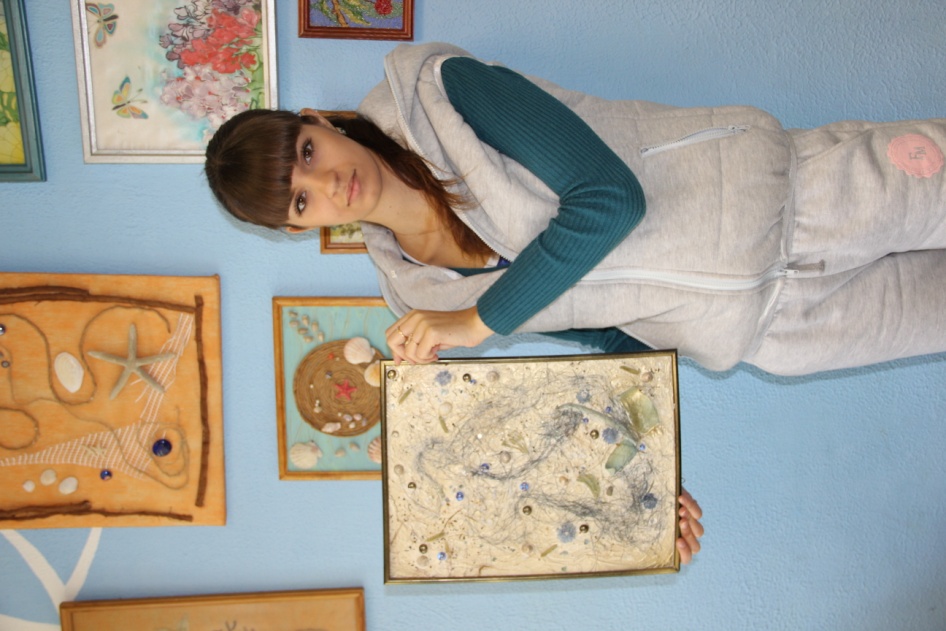 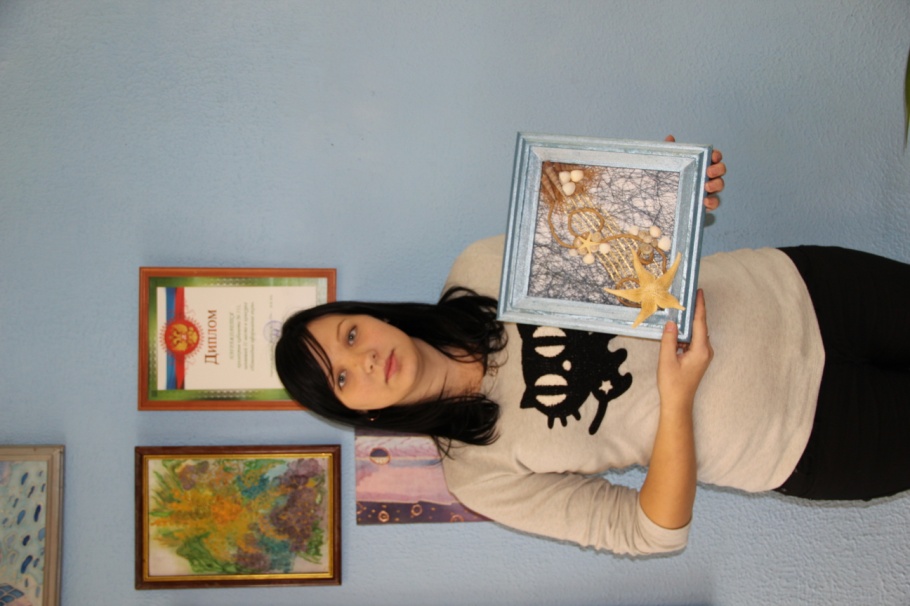 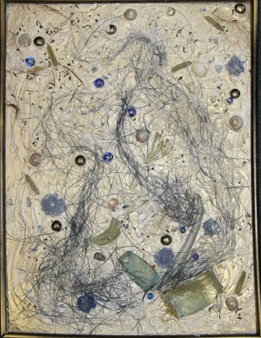 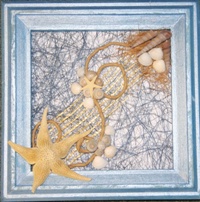 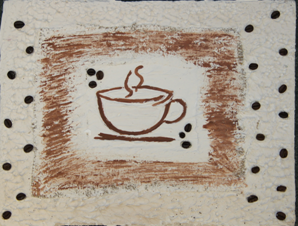 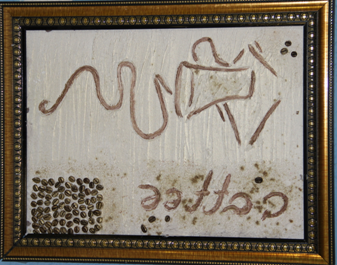 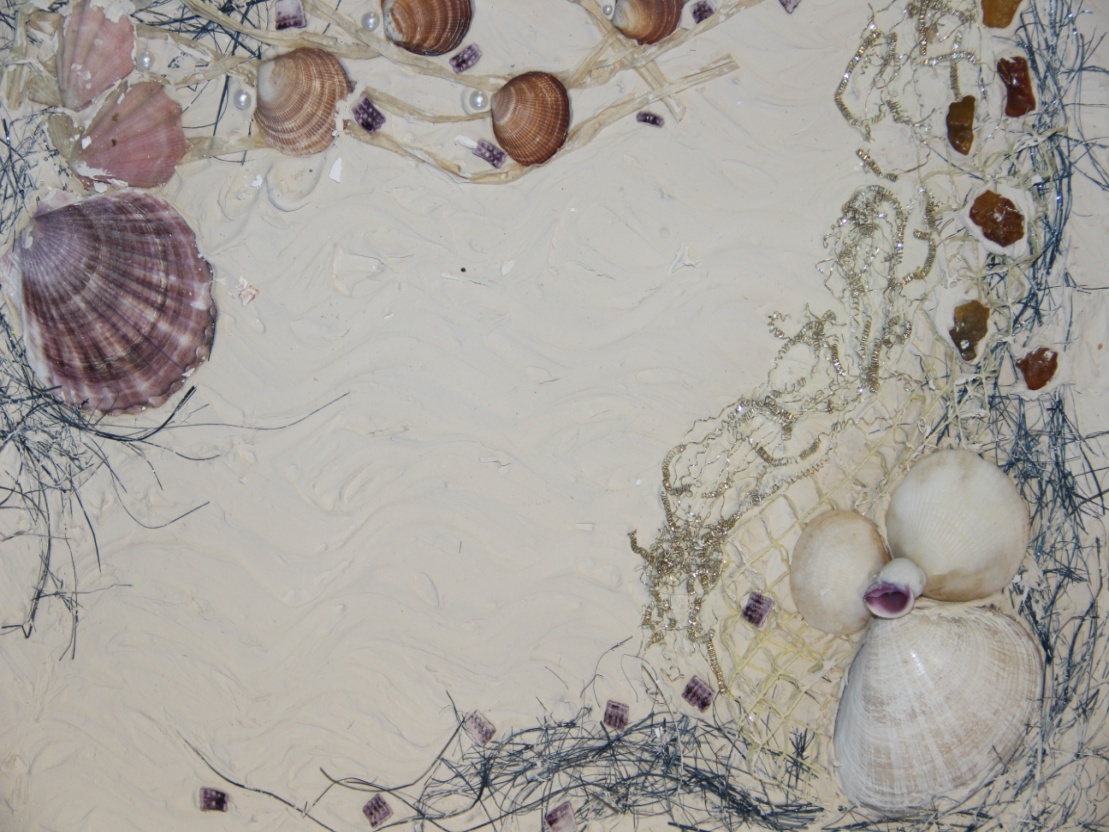 Дополнения к коллажам:
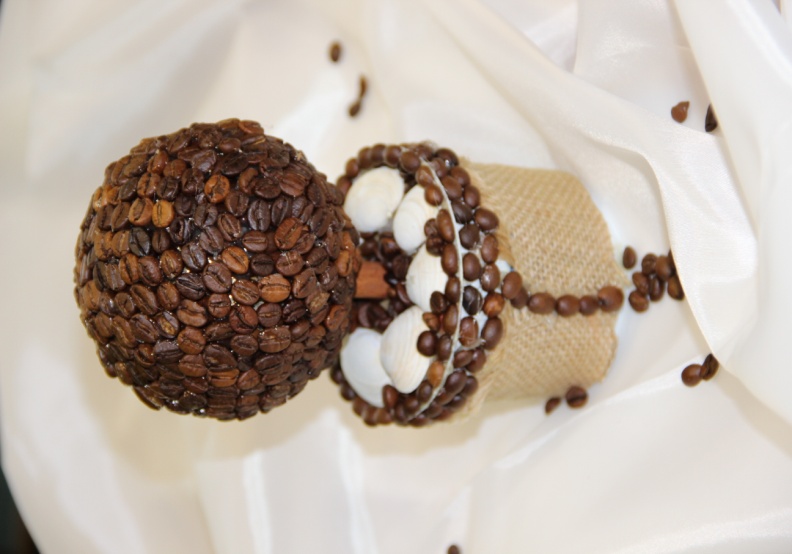 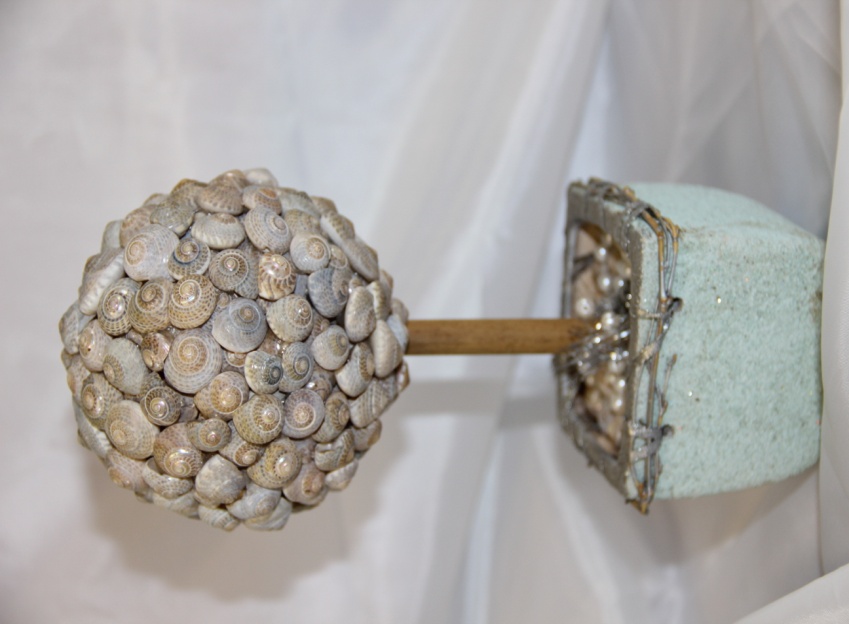 Литература:
Крысько Н.А., Нехорошевой Г.В. Стильный коллаж: Техника. Приёмы. Изделия
Интернет ресурсы:
http://www.liveinternet.ru/tags/%F2%E5%F0%F0%E0/page3.html
 WWW. «Страна мастеров»